Приёмы работы с текстом
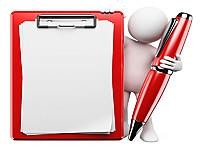 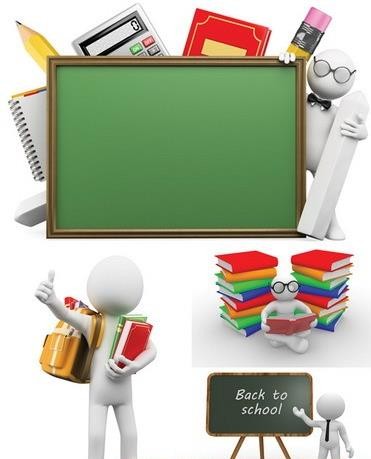 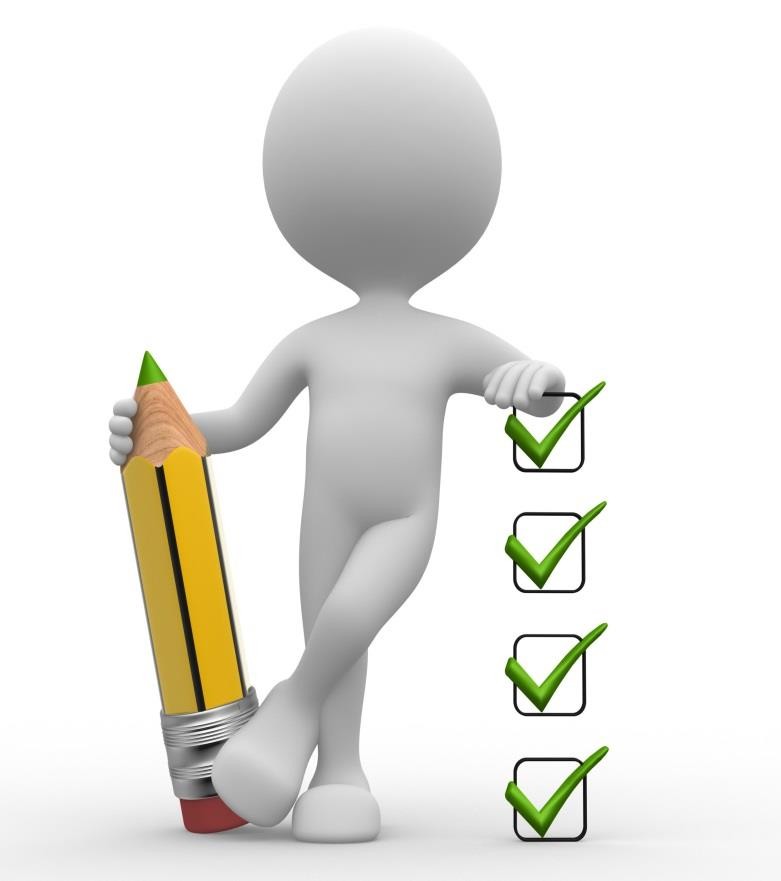 МБОУ Старостаничная СОШ
«Читать – это еще ничего не значит, что читать и как понимать прочитанное – вот в чем главное»
К.Д. Ушинский
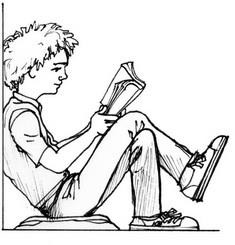 Читательская грамотность
ЧИТАТЕЛЬСКИЕ УМЕНИЯ	– базовые при формировании функциональной грамотности.

Умение читать и понимать текст ,
воспринимать тему и идею,
способность выстраивать собственные тексты	(высказывания, суждения и тп) –  это важные для каждого коммуникативные умения.
К этим умениям относятся так же владение различными способами освоения  содержания текста:
составление вопросов, плана, тезисов, извлечение информации из карты,  рисунка, диаграммы и тп.
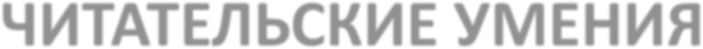 Читательская грамотность
Читательские действия, связанные с нахождением и извлечением информации из текста  Поиск	Извлечение
Чтобы найти в тексте один или нескольких фрагментов  информации, необходимо бегло просмотреть  (сканировать) весь текст и выделить ту его часть
(например, страницу в сплошном тексте, таблицу или  список), где искомая информация содержится.
это процесс выбора и предъявления конкретной  информации, запрашиваемой в вопросе.
Читательские умения

Определять место, где содержится искомая информация (фрагмент текста, гиперссылка, ссылка на сайт и т.д.)
Находить и извлекать одну или несколько единиц информации
Находить и извлекать одну или несколько единиц информации, расположенных в одном фрагменте текста
Находить и извлекать несколько единиц информации, расположенных в разных фрагментах текста
Определять наличие/отсутствие информации
Читательская грамотность
Читательские действия, связанные с интеграцией и интерпретацией текста
Толкование или интерпретация
предполагает извлечение из текста такой информации, которая не
сообщается напрямую (установить скрытую связь, иногда понять  подразумеваемое сообщение, осмыслить подтекст)
Интеграция или связывание
свидетельствует о том, что читатель понимает, что
соединяет элементы текста. Связать единицы информации
означает определить их общую роль в тексте.
Читательские умения

Понимать фактологическую информацию (сюжет, последовательность событий и т.п.)
Понимать смысловую структуру текста (определять тему, главную мысль/идею, назначение текста)
Понимать значение неизвестного слова или выражения на основе контекста
Устанавливать скрытые связи между событиями или утверждениями (причинно-следственные отношения,  отношения аргумент – контраргумент, тезис – пример, сходство – различие и др.)
Соотносить визуальное изображение с вербальным текстом
Формулировать выводы на основе обобщения отдельных частей текста
Понимать чувства, мотивы, характеры героев
Понимать концептуальную информацию (авторскую позицию, коммуникативное намерение)
Читательская грамотность
Читательские действия, связанные с осмыслением и оценкой текста
Способность связать сообщение текста с собственными  убеждениями и опытом
Способность осмыслить и оценить форму текста
Читательские умения
Оценивать содержание текста или его элементов (примеров, аргументов, иллюстраций и т.п.) относительно  целей автора
Оценивать форму текста (структуру, стиль и т.д.), целесообразность использованных автором приемов
Понимать назначение структурной единицы текста
Оценивать полноту, достоверность информации
Обнаруживать противоречия, содержащиеся в одном или нескольких текстах
Высказывать и обосновывать собственную точку зрения по вопросу, обсуждаемому в тексте
Читательская грамотность
Читательские действия, связанные с использованием информации из текста

умение применять информацию, представленную в тексте для решения различных учебно-познавательных и  учебно-практических задач

Читательские умения

Использовать информацию из текста для решения практической задачи (планирование поездки, выбор  телефона и т.п.) без привлечения фоновых знаний
Использовать информацию из текста для решения практической задачи с привлечением фоновых знаний
Формулировать на основе полученной из текста информации собственную гипотезу
Прогнозировать события, течение процесса, результаты эксперимента на основе информации текста
Предлагать интерпретацию нового явления, принадлежащего к тому же классу явлений, который
обсуждается в тексте (в том числе с переносом из одной предметной области в другую) 4.6 Выявлять связь  между прочитанным и современной реальностью
Форматы текста
Гипертекст
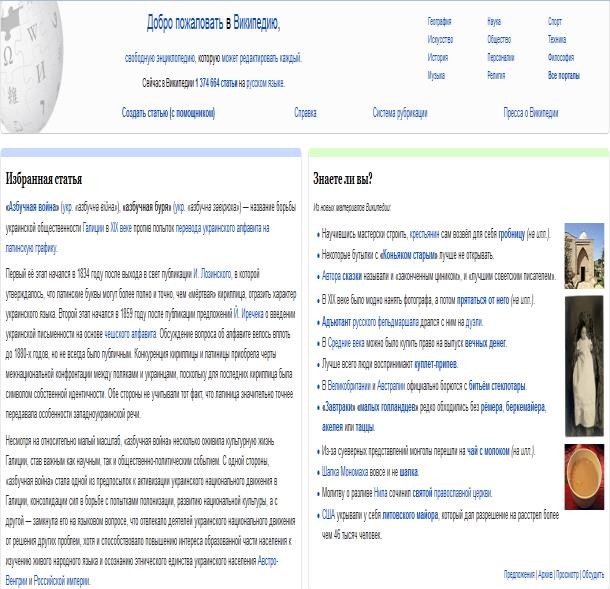 Несплошной
Сплошной
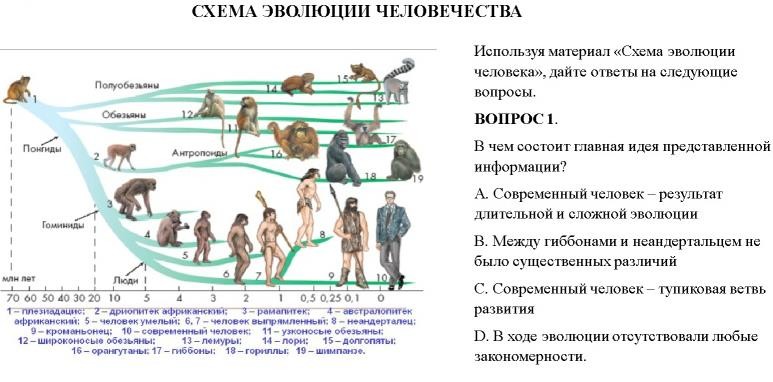 Смешанный
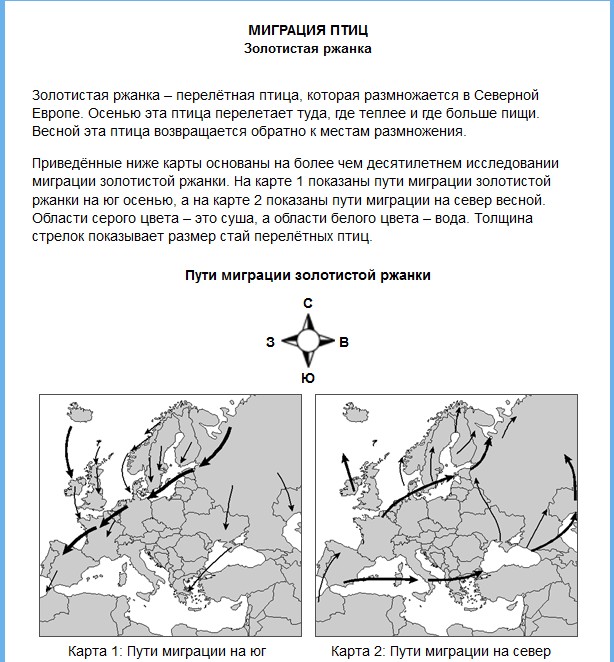 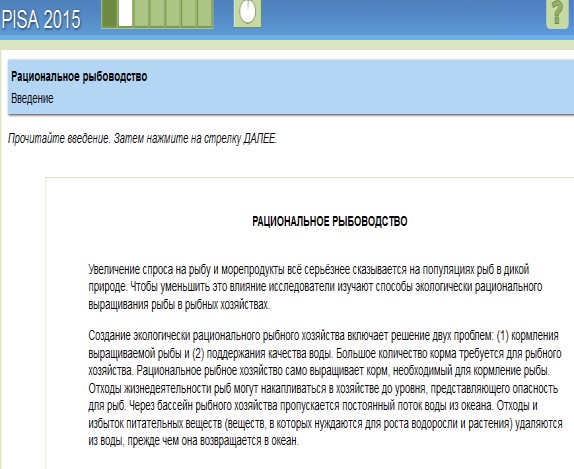 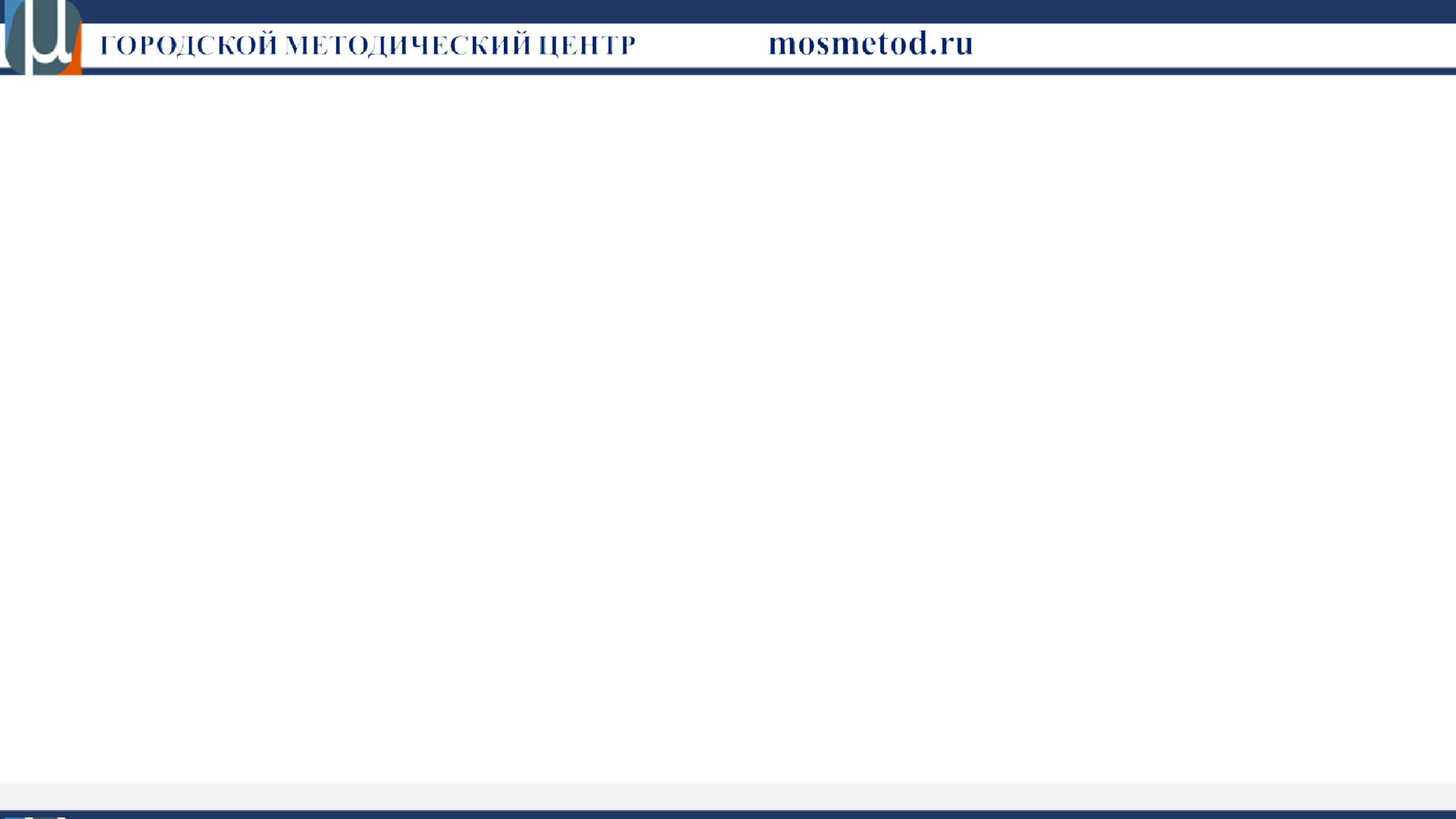 Читательские умения
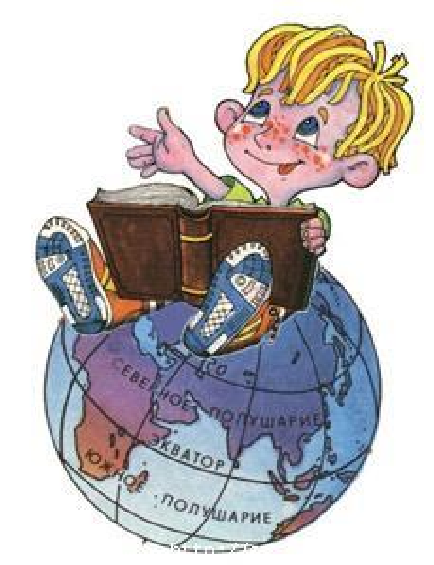 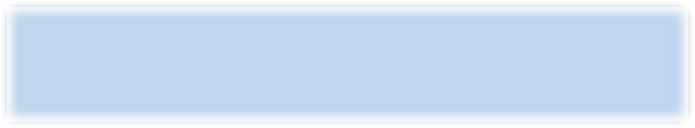 Опора на текст
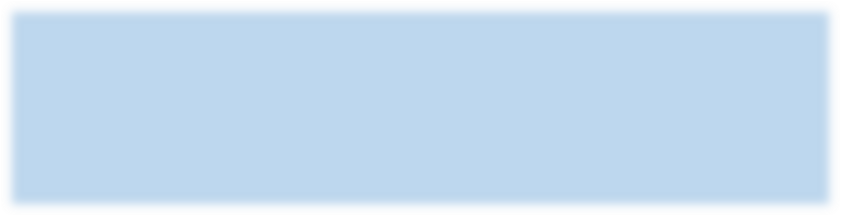 Опора на  внетекстовое знание


3. осмыслить и оценить
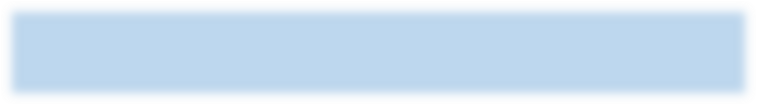 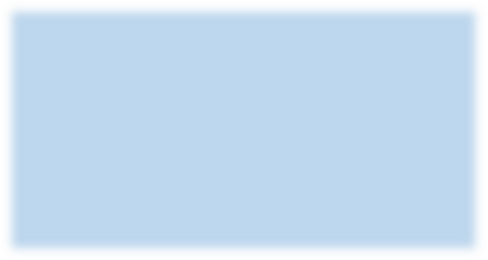 1. найти и  извлечь
(информацию)
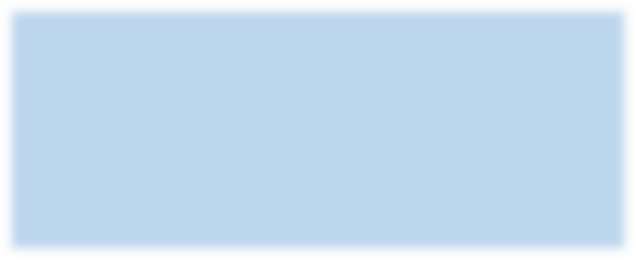 2. интегрировать и  интерпретировать  (сообщения текста)
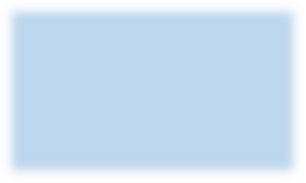 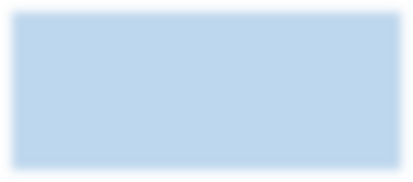 форму  текста
содержание  текста
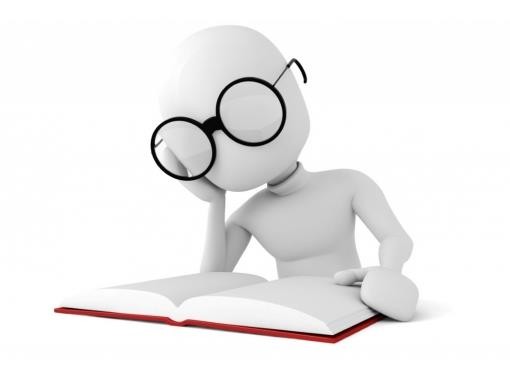 Работа с текстом
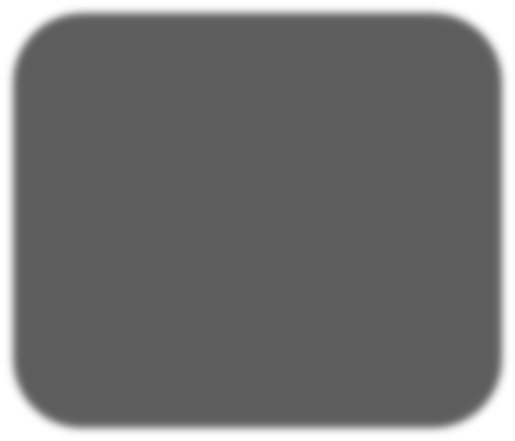 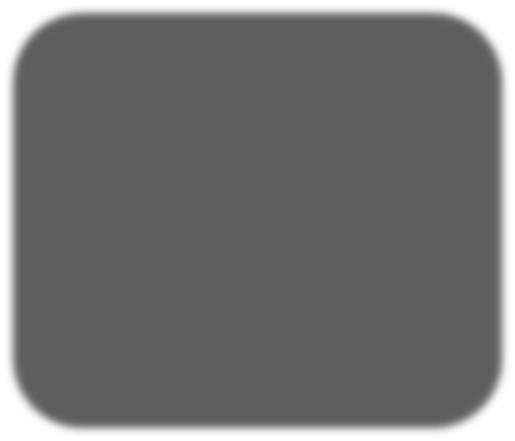 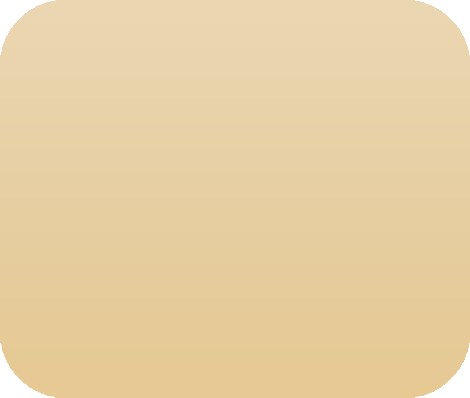 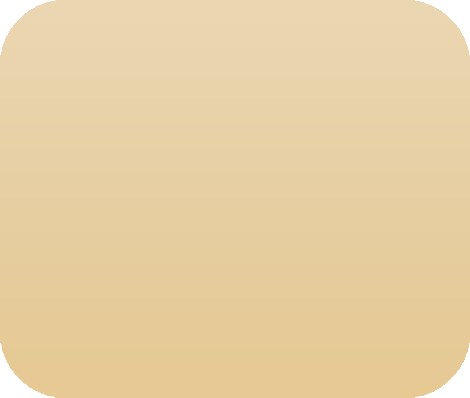 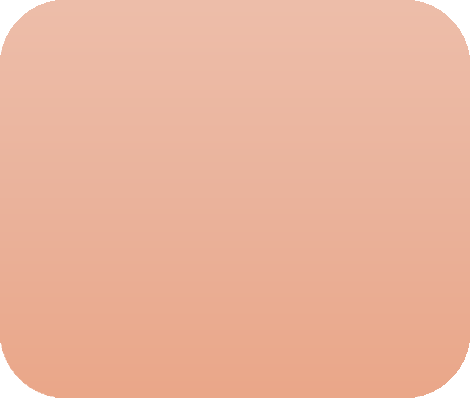 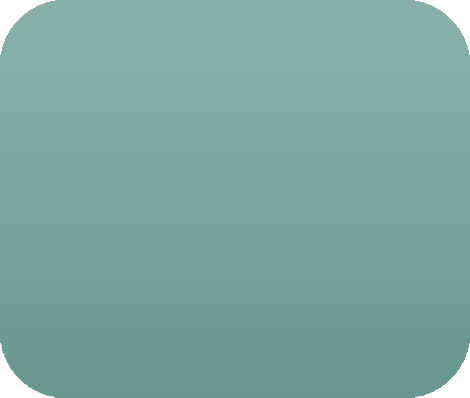 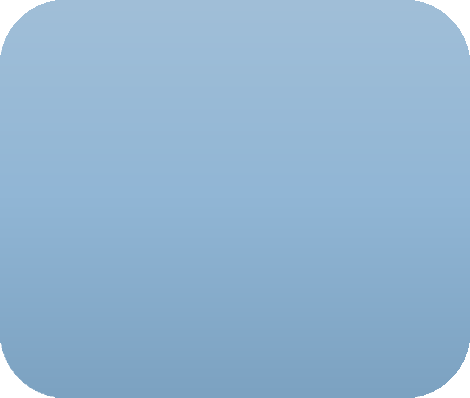 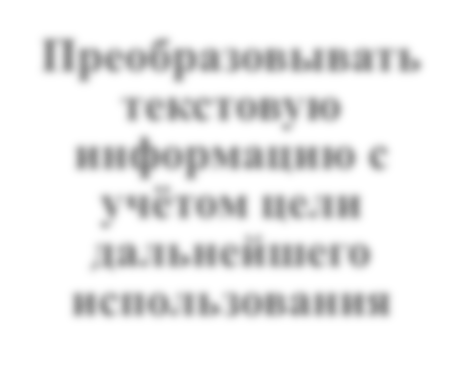 Преобразовывать  текстовую  информацию с
учётом цели  дальнейшего  использования
Критически  оценивать степень  достоверности
содержащейся в  тексте  информации
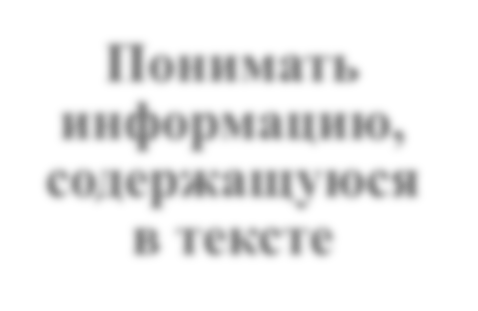 Применять  информацию из  текста в  изменённой
ситуации
Выделять  главную мысль  текста или его  частей
Понимать  информацию,  содержащуюся  в тексте
Ключевые умения работы с текстом

умение найти связь предложений в тексте;
умение анализировать структуру текста;
умение вычленить главную информацию в тексте;
умение	работать с неявно заданной информацией;
умение проанализировать информацию или условия задачи;
умение оценивать достаточность представленной информации;
умение извлечь необходимую информацию для ответа на вопрос;
умение устно и письменно осмыслять и оценивать полученную  информацию.
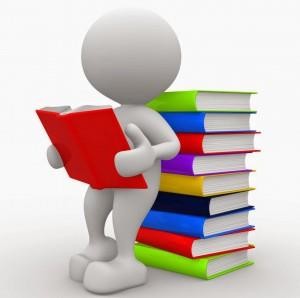 «Инсерт» - заметки на полях
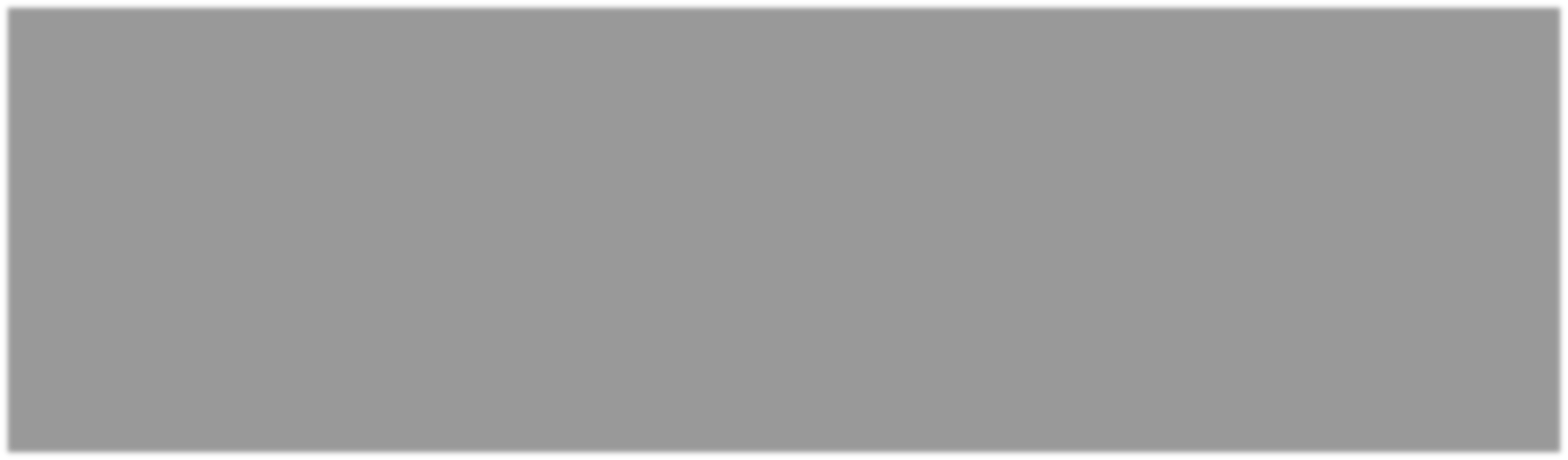 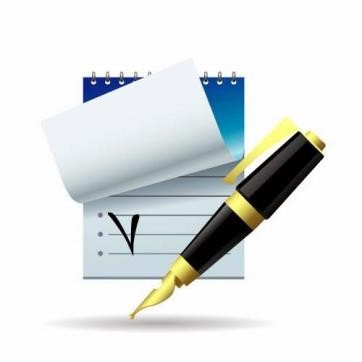 «Ромашка Блума»
1.	Простой	вопрос:	Какие  фразеологизмами?
сочетания
слов
называются
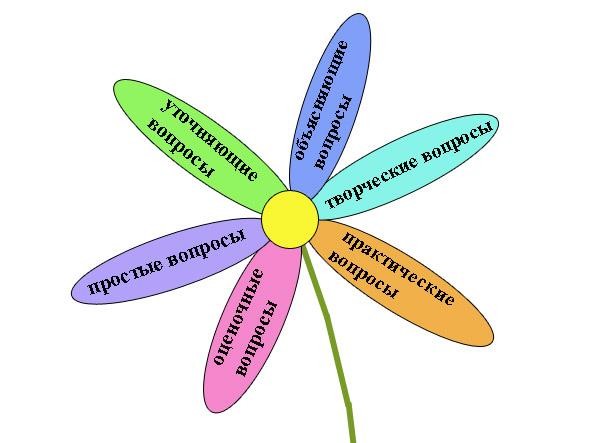 Уточняющий	вопрос:	В	прямом	или	в	переносном	значении
употребляются слова во фразеологизмах?
Интерпретационный	вопрос: Почему фразеологизмы имеются во  всех развитых языках мира?
Творческий вопрос: Что произошло бы, если бы фразеологизмы  исчезли из языка?
Оценочный	вопрос: Как вы думаете, хорошо или плохо, что в
языке есть фразеологические обороты?
Практический	вопрос:	В	обычной	жизни	вы	и	ваши	близкие  употребляете фразеологизмы? Если да, то в каких ситуациях?
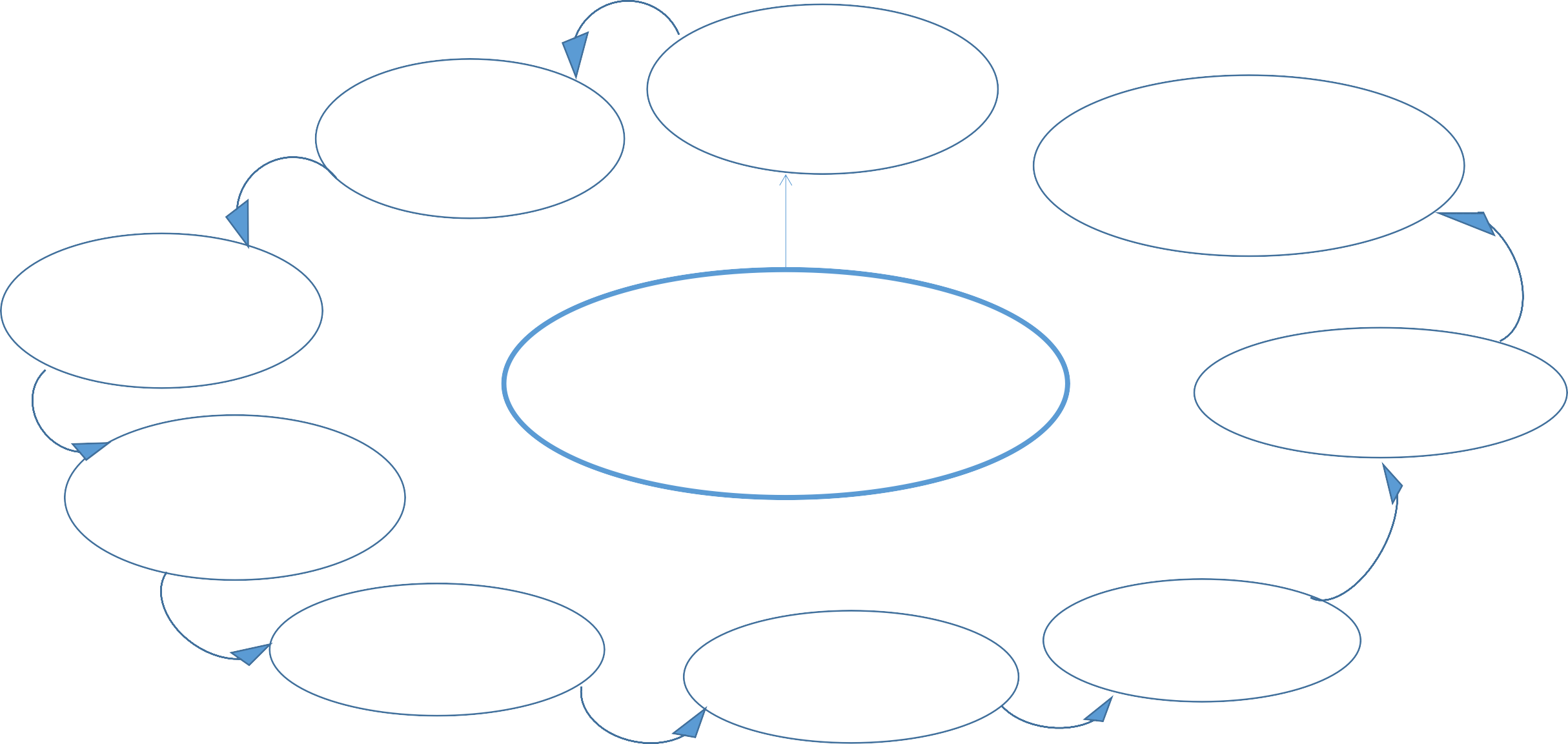 Анализ
заголовка  (названия)
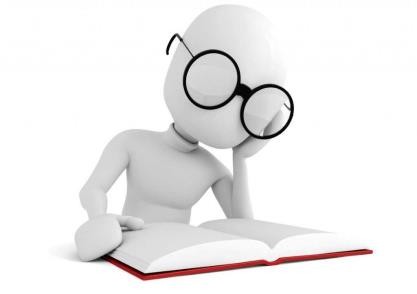 Первичное чтение
текста
Представление материала
в виде схемы,  таблицы, графика и др.
Выделение  ключевых
слов
Алгоритм работы с  текстом
Поэтапная компрессия
текста по абзацам
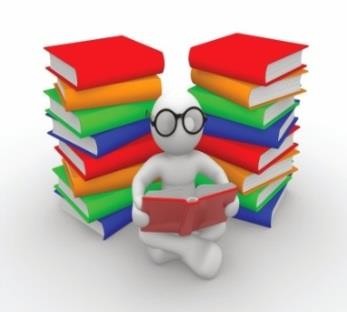 Повторное чтение
текста
Вопросы к тексту
Составление плана
Анализ информации
Образец задания международного исследования
Вопросы к тексту:
Как поступили бы вы, купив  такое печенье?
Почему бы вы так поступили?
Используйте информацию из  текста для обоснования своего  ответа.
Осторожно – аллерген!
Арахис в лимонном печенье  Дата: 04 февраля 2008 г.
Изготовитель: ООО Файн Фудз
Информация о продукте: Лимонное печенье в пачках по 125 г  (со сроком годности до 18 июня 2008 г. и со сроком годности  до 01 июля 2008 г.).
Подробности: Печенье в указанных партиях может содержать арахисовую крошку, не включенную в список исходных  продуктов. Тем, кто страдает аллергией на арахис, не следует  есть это печенье!
Как поступить: Если вы уже купили это печенье, можете  вернуть его назад, и вам полностью возместят расходы. За  дополнительной информацией обращайтесь по телефону 1800  034 241.
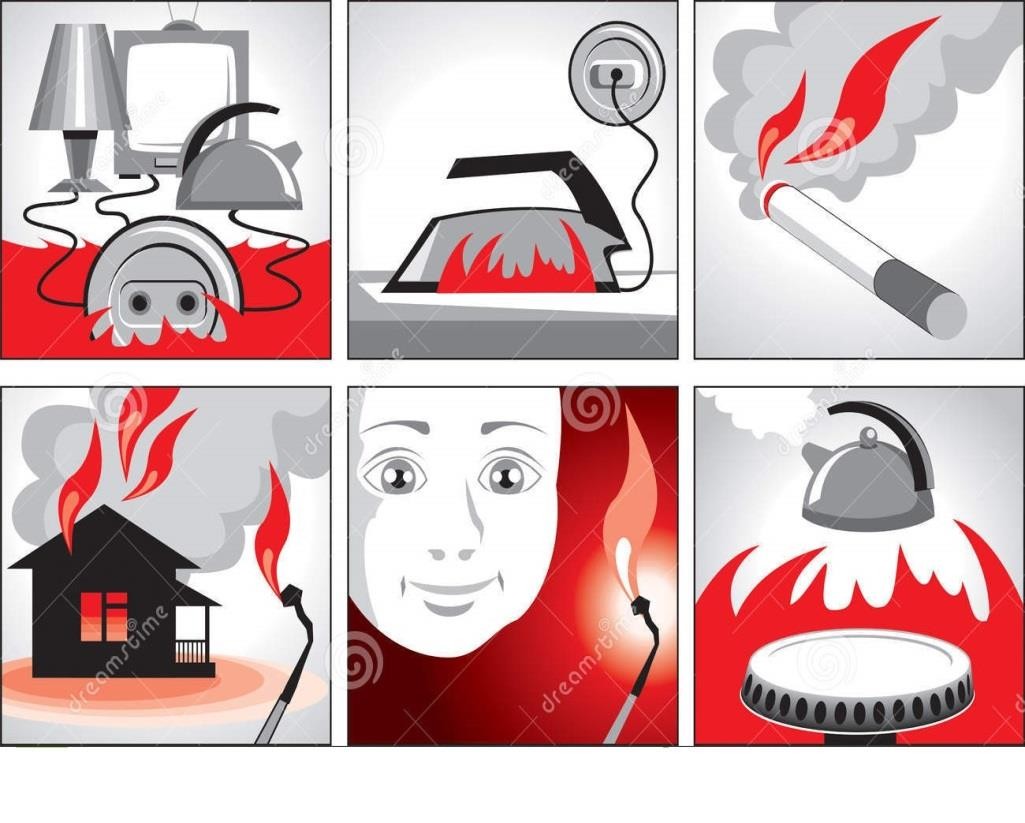 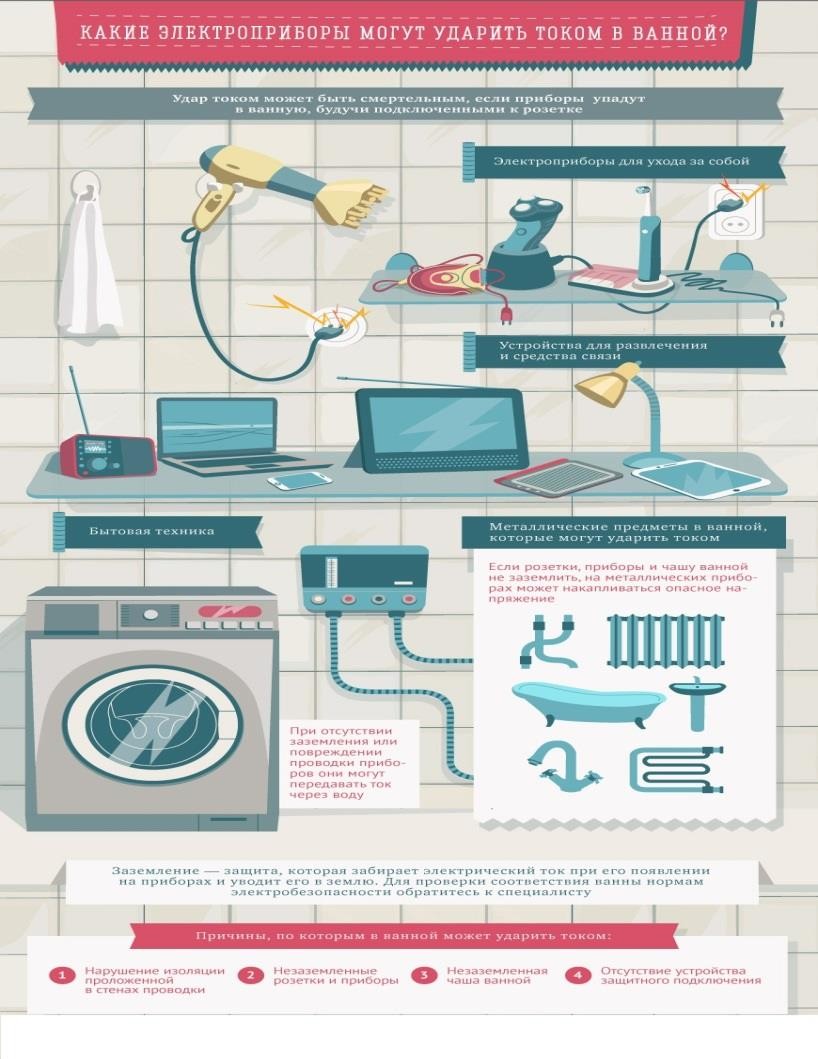 Внимательно изучите информацию
 «Какие электроприборы могут ударить током в ванной»
Создайте связный текст из 5-10 предложений «Пользование электроприборами в ванной комнате»
Внимательно рассмотрите плакат.  Составьте	и	запишите правила  безопасного поведения в быту  (5–7 пунктов).
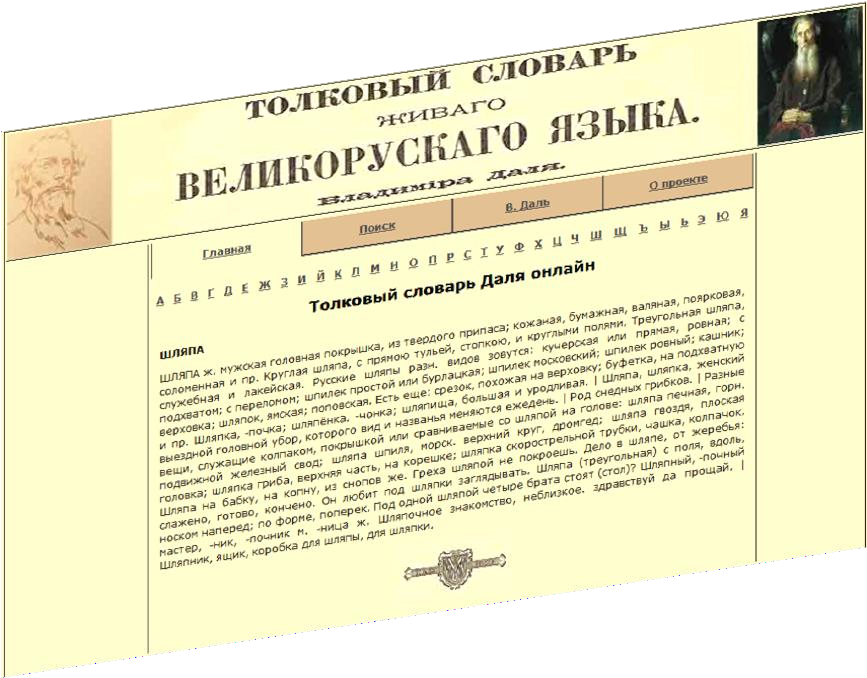 Дайте самостоятельное толкование значения слова «шляпа».  Сравните ваше определение с формулировкой из Толкового  словаря живого великорусского языка В.И. Даля.
Сформулируйте	лексические	значения
«вуаль»,
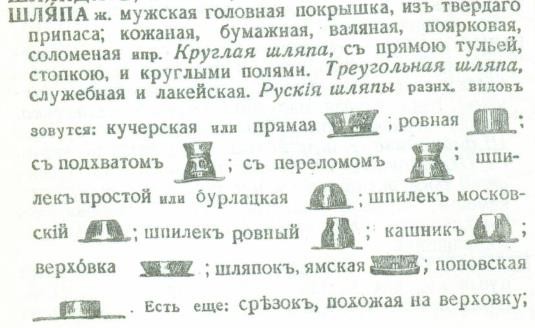 следующих	слов:	«тюрбан»,
«аксессуар». Запишите значения этих слов  в форме словарной статьи. Сравните ваши  определения с формулировками Толкового  словаря	русского	языка	С.И.	Ожегова,  воспользовавшись сайтом:  http://slovarozhegova.ru/
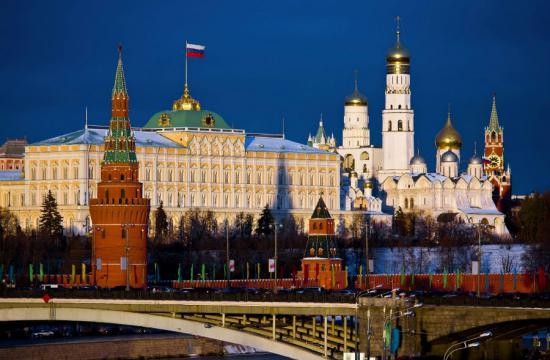 Официальный сайт:  http://www.kreml.ru/museums-moscow-kremlin/





Задание
Представьте, что к вам должны приехать друзья из Санкт-Петербурга, которые  очень хотят посетить Кремль. Воспользовавшись материалами сайта музея-  заповедника «Московский Кремль», разработайте экскурсионный маршрут по  Кремлю, а также создайте текст экскурсии для ваших друзей.
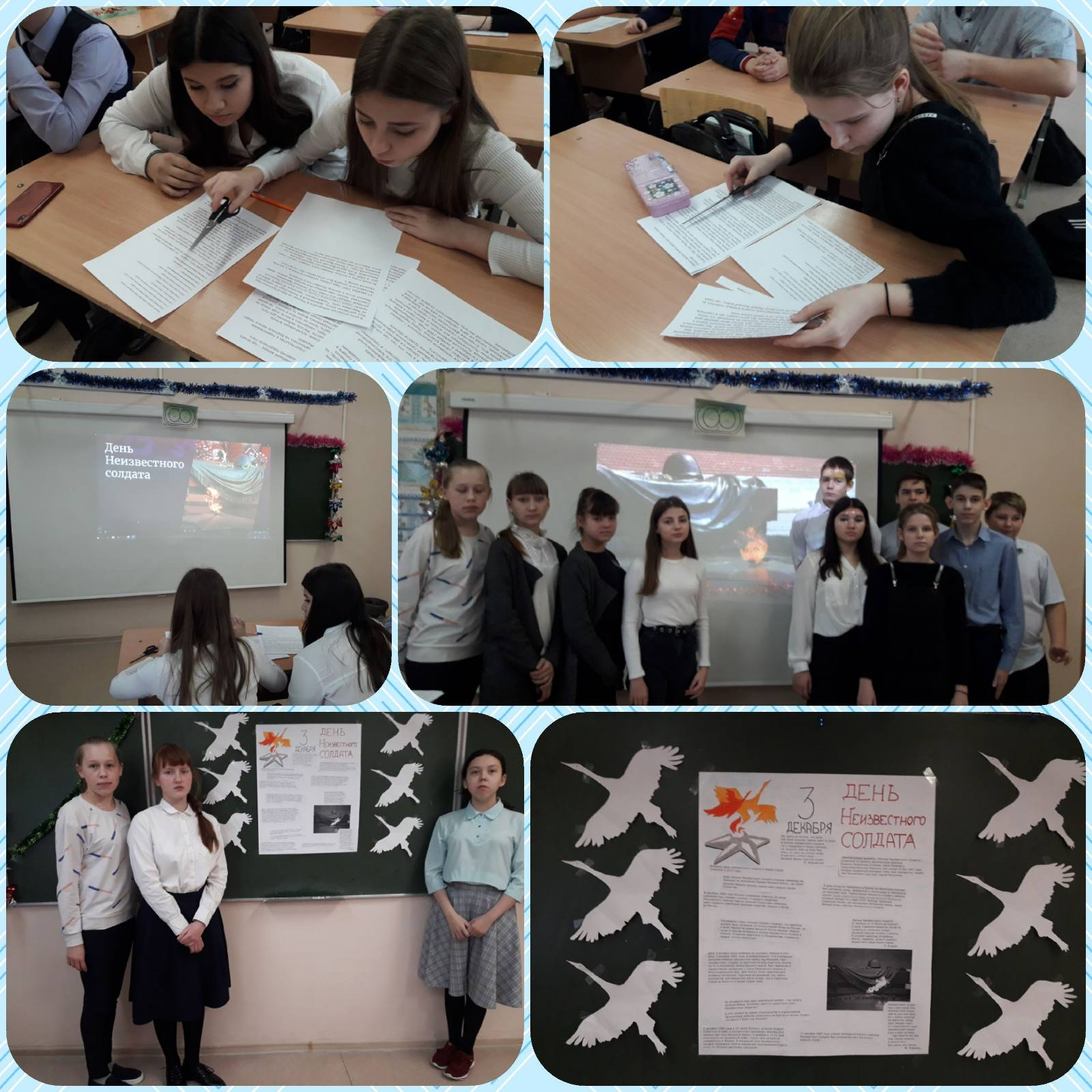